The role of the EIC (Accelerator) in nurturing Europe’s innovators
Cornelius Schmaltz, EIC Accelerator, EISMEA
EEN Access to Finance Meeting & Training Day
Funding gap for scaling up highly innovative startups and SMEs
US venture capital investments are 4-5 times higher than EU
Source: [Invest Europe, Pitchbook]
[Speaker Notes: As you can see from the graph, there is a major financing gap. The EIC will fill this gap, funding innovations that cannot achieve private financing. 

With the EIC:

We understand how hard it is for high-risk projects to achieve private financing. We want to, and need to, help you to develop your idea and move it out of the ‘high-risk’ zone, so that you can achieve private financing and massively scale up to a global stage. 

We will support the most talented innovators and spread awareness of impactful innovations to encourage private investment and support scale-up.

We will continue to invest in breakthrough, market-creating innovation, in particular in high-risk deep tech, and enable grants and equity to be awarded in combination, depending on your needs.
 
We are dedicated to ensuring high potential innovators and teams of innovators successfully develop their ideas and scale up to become global leaders of innovation and innovative ideas.]
Rationale for the European Innovation Council
Innovation performance
Strong research performance not translated into innovation
Lack of breakthrough/ disruptive innovations that create new markets
Innovation funding
Financing gaps (2 “valleys of death”) in 
Transition from lab to enterprise
 Scaling up  for high-risk innovative start-ups
Innovation ecosystem
Many national & local ecosystems, but fragmented at European level
Need to include all regions and all talent (especially female)
Part of the Horizon Europe programme (2021-27)
Excellent Science €24.8 b
ERC, 
Marie Sklodowska Curie, Research Instructures
Global challenges & competitiveness €52.5 b
Collaborations, partnerships, missions in health, culture, security, digital, industry, space, climate, energy, environment, bioeconomy, etc
Widening participation & strengthening the ERA €3.2
Innovative Europe €13.5 billion
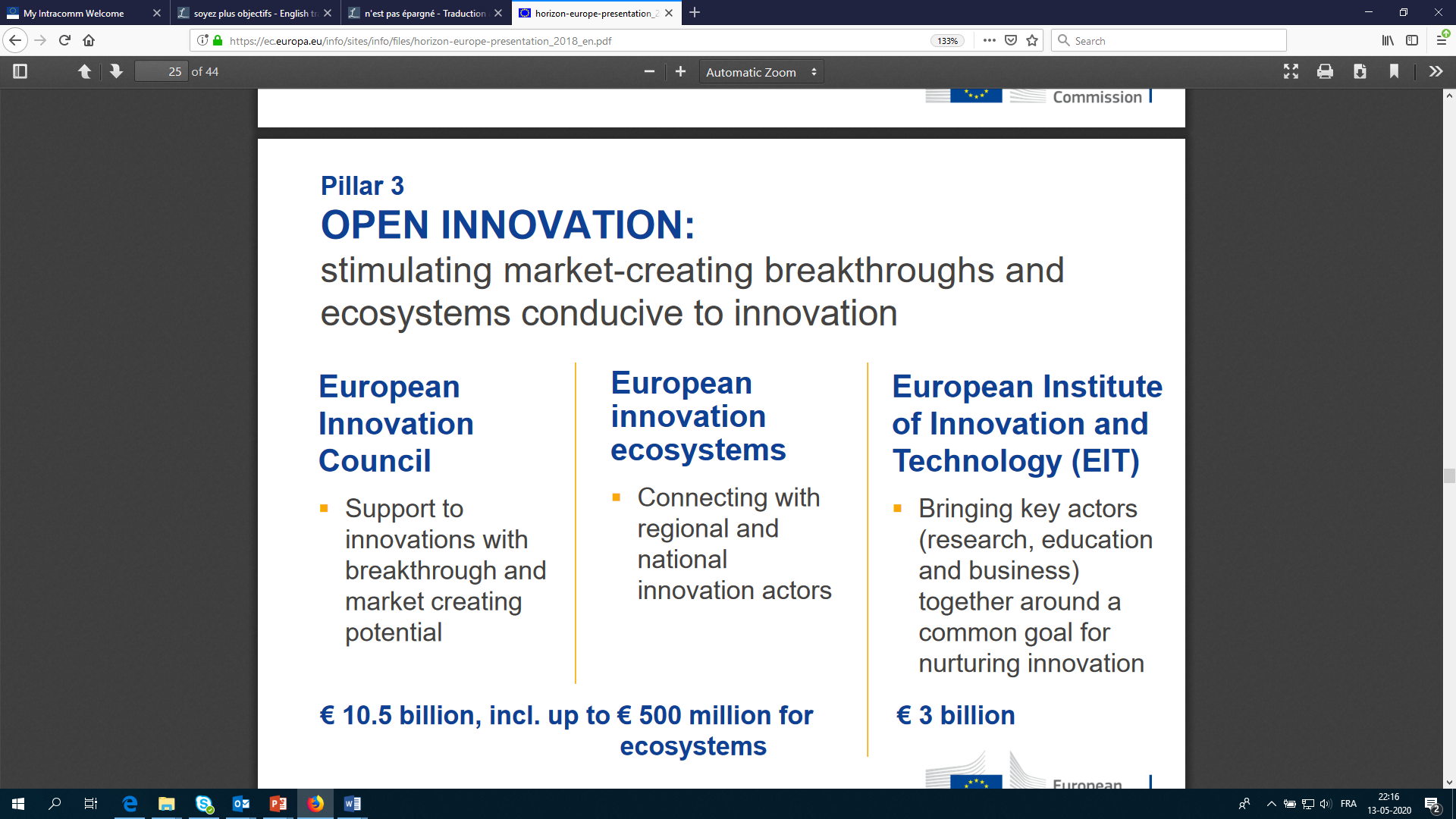 EIC: €10.1 billion (including Next Generation EU)
  EIT: €2.8
  EIE: €0.5
EIC main instruments and characteristics
Focus on breakthrough, market-creating, deep-tech

Mainly bottom up complemented by targeted funding on strategic technologies/ challenges

Steered by EIC Board of leading innovators (entrepreneurs, investors, researchers, ecosystem) 

Business Acceleration Services (coaches/ mentors, corporates, investors, ecosystem)

Pro-active management (roadmaps, reviews, re-orientations, etc) with EIC Programme Managers

Fast track access to Accelerator for results from EIC Pathfinder, EIT, ERC, Eurostars
Pathfinder 
Early stage research on breakthrough technologies
Grants up to €3/4 million
Successor of FET (Open & Proactive)
Transition
Technology maturation from proof of concept to validation
Business & market readiness
Grants up to €2.5 million
Accelerator
Development & scale up of deep-tech/ disruptive innovations by startups/ SMEs
Blended finance (grants up to €2.5 million; equity investment up to €15 million)
Successor of SME instrument
The 
EIC Accelerator Programme
What are we looking for?
Who can apply? (Eligibility)
Single company classified as SME (or “small mid-cap” – up to 500 employees – for investment component only) established in EU Member State (MS) or Associated Country (AC)
One or more natural persons or legal entities
intending to establish an SME or a small mid-cap in a MS/AC by the time of signing the contract
intending to invest in an SME or small mid-cap in a MS/AC, who may submit the proposal on behalf of that SME or small mid-cap and who have a prior agreement with the company. Contract only with beneficiary company!
from a (non-AC) third country, intending to establish or relocate an SME to a MS or AC by the time of submitting a full application. Company most prove effective establishment. Union interest needs to be met.
What support can you receive?
Investment component	 Grant component
Tailor-made services for all EIC beneficiaries
The evaluation step by step
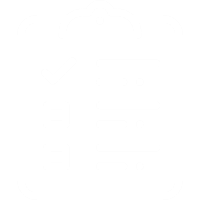 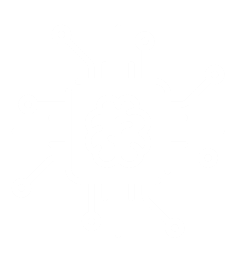 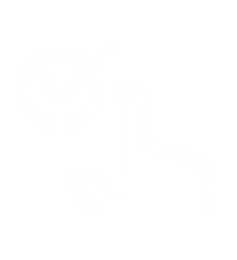 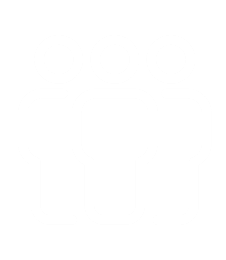 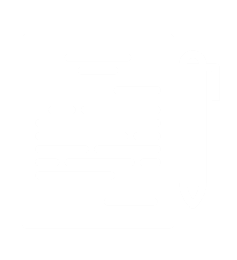 Short application: your idea
STEP
01
Respond to a set of questions on the EIC AI-based IT platform

Submit a 10 slides presentation 

Submit a 3 minutes video pitch
Short application: evaluation process
STEP
01
STEP
02
STEP
01
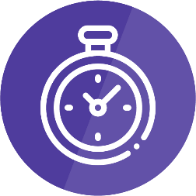 Continuously open
Full proposal: your business plan
STEP
02
Prepare a business plan supported by the EIC AI-based platform and with the help of an EIC business coach (not mandatory)
Submit your full proposal
Prepare your business plan with the AI tool and a coach + Submit a proposal
STEP
02
STEP
03
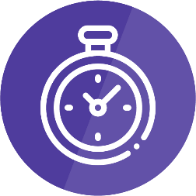 Continuously open
Full proposal: remote evaluation process
STEP
03
STEP
04
STEP
02
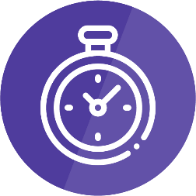 2 Cut-Offs in 2021 
(June and October)
Interview: pitch your innovation
STEP
04
Pitch your innovation to the EIC Jury Members composed of serial entrepreneurs, innovation specialists and senior investors

Answer the questions from the EIC Jury Members

If selected, you will sign the contract
Full proposal: remote evaluation process
STEP
04
STEP
04
STEP
02
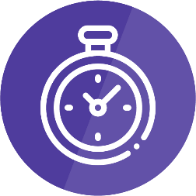 Interviews sessions in 
Autumn 2021 and early 2022
More information…
EEN 
EIC homepage: https://eic.ec.europa.eu/index_en
Funding and Tenders Portal (for calls for proposals, with all background documents and links to application tool): https://ec.europa.eu/info/funding-tenders/opportunities/portal/screen/home
EIC work programme 2021 (2022 not yet published): https://eic.ec.europa.eu/system/files/2021-03/EIC%20Work%20Programme%202021.pdf
Horizon Europe National Contact Points: https://ec.europa.eu/info/funding-tenders/opportunities/portal/screen/support/ncp
@EUeic      
#Eueic
Short application
STEP
01
If rejected one time
One resubmission allowed at any time.

If rejected a second time
No new submission will be allowed for 12 months, at which point you may only submit a new or significantly improved proposal to the short application stage.
Full proposal
STEP
03
If rejected one time
One resubmission directly to the remote evaluation at one of the following two cut-offs, but with an improved proposal.

If rejected a second time
No resubmission will be allowed for 12 months, at which point you may only submit a new or significantly improved proposal to the short application stage.
Interview
STEP
04
If rejected one time but you get a second chance
Resubmission of a revised application directly to one of the next two interviews. The revised application must address the specific issues identified by the jury. Permitted only once.
If rejected one time but you get a seal of excellence
One resubmission directly to the remote evaluation at one of the following two cut-offs, but with an improved proposal.
If rejected a second time 
No resubmission will be allowed for 12 months, at which point you may only submit a new or significantly improved proposal to the short application stage.